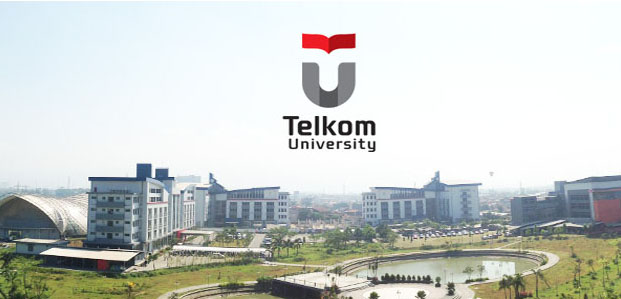 Membangun Sikap dan Komitmen sebagai Dosen Telkom University
Ade Irma Susanty, Ph.D.
Bandung, 7 Maret 2018
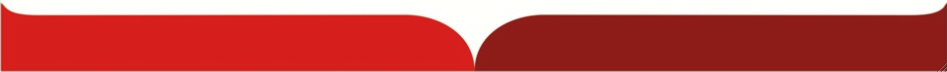 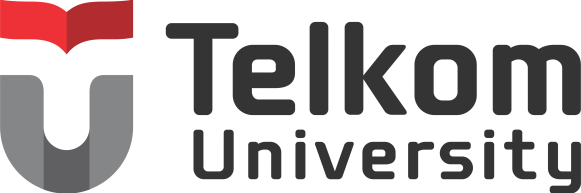 Tri Dharma PT
Ide dan inspirasi
Pendidikan
Penelitian
Bahan Ajar
sumber inspirasi
Pengayaan Ilmu
Kesejahteraan masyarakat
Penerapan pada masyarakat
Pengabdiaan masyarakat
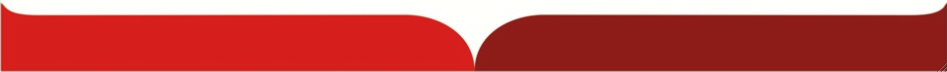 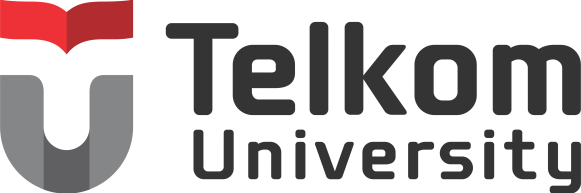 Peran Dosen dalam bidang Pengajaran
Pemateri/ Fasilitator di kelas
Dosen Wali
Pembimbing magang/ skripsi
Penguji
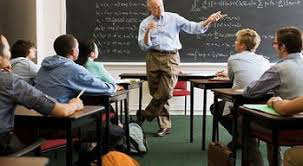 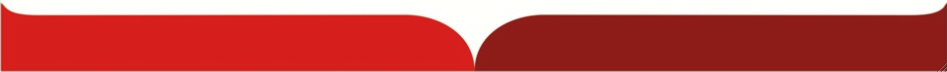 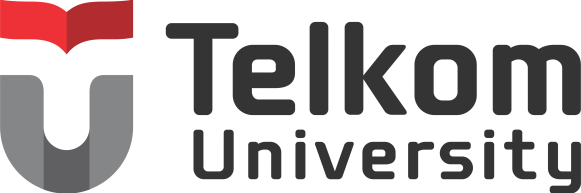 Peran Dosen dalam bidang Penelitian
Penelitian
Penulis artikel
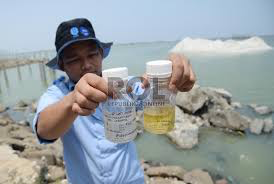 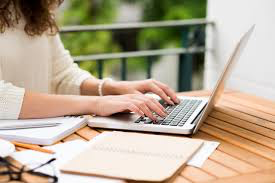 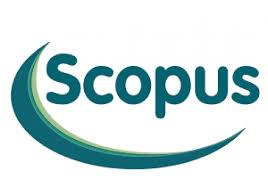 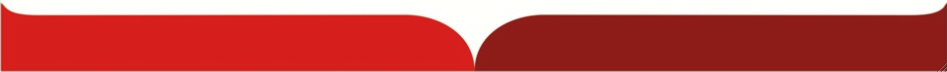 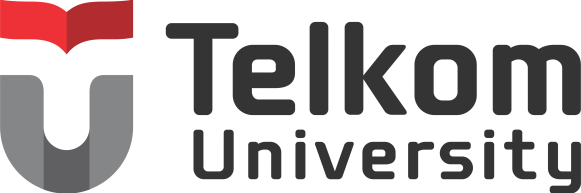 Peran Dosen dalam bidang Pengabdian Masyarakat
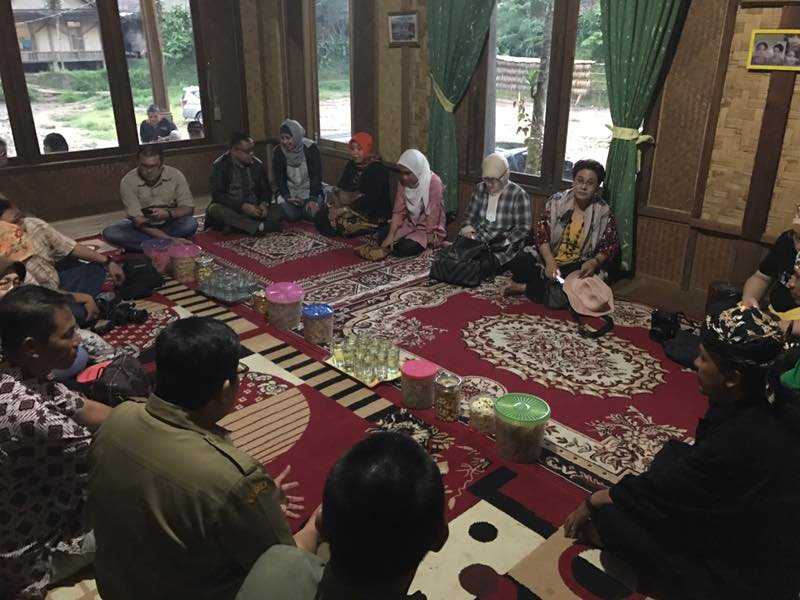 Pengabdian 
Non Profit 
Profit (Kerjasama dengan pihak ke-3)

Penunjang 
Tugas-tugas penunjang di fakultas/prodi
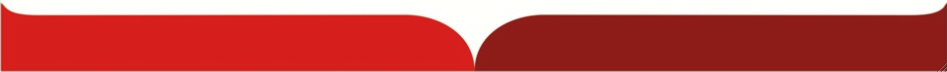 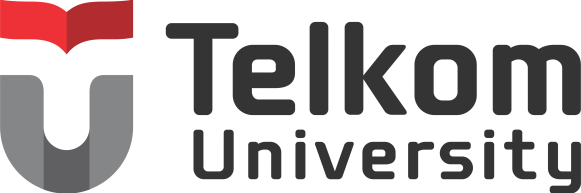 Telkom University Values
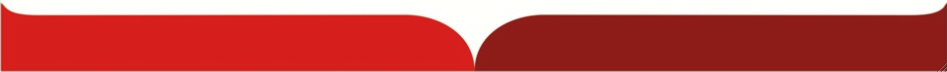 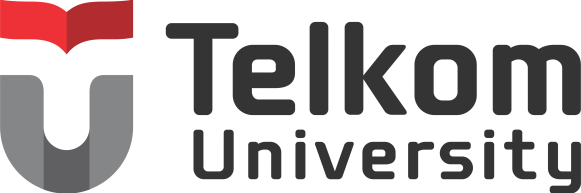 Pengajaran
Berkontribusi
Koordinasi 
Terbuka menerima masukan
Persiapan yang matang
Menghargai mahasiswa
Mahasiswa tempat curhat
Objektif
Jangan paksa ikan untuk belajar terbang
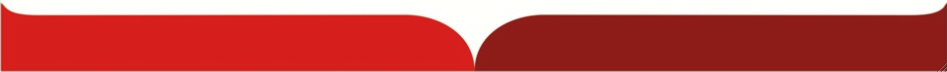 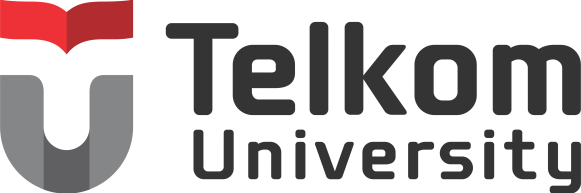 Dosen wali
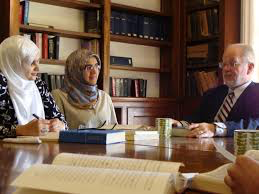 Bimbingan akademik dan non akademik
Bukan sekedar memberikan approval pada registrasi
Siap menerima keluhan di luar jam kerja
Dosen wali adalah orang tua mahasiswa selama mereka studi
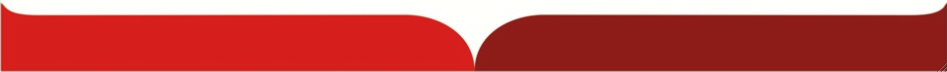 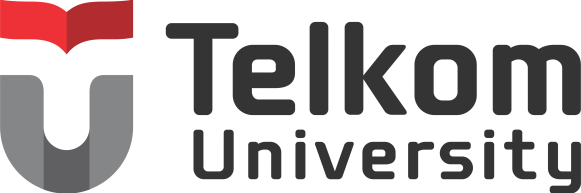 Pembimbing Magang/Skripsi
Memberikan bimbingan dan arahan kepada mahasiswa bukan memanfaatkan mahasiswa untuk kepentingan pribadi
Mengarahkan mahasiswa untuk mengerjakan skripsi/ tugas akhir sesuai levelnya
Tidak Susah dihubungi
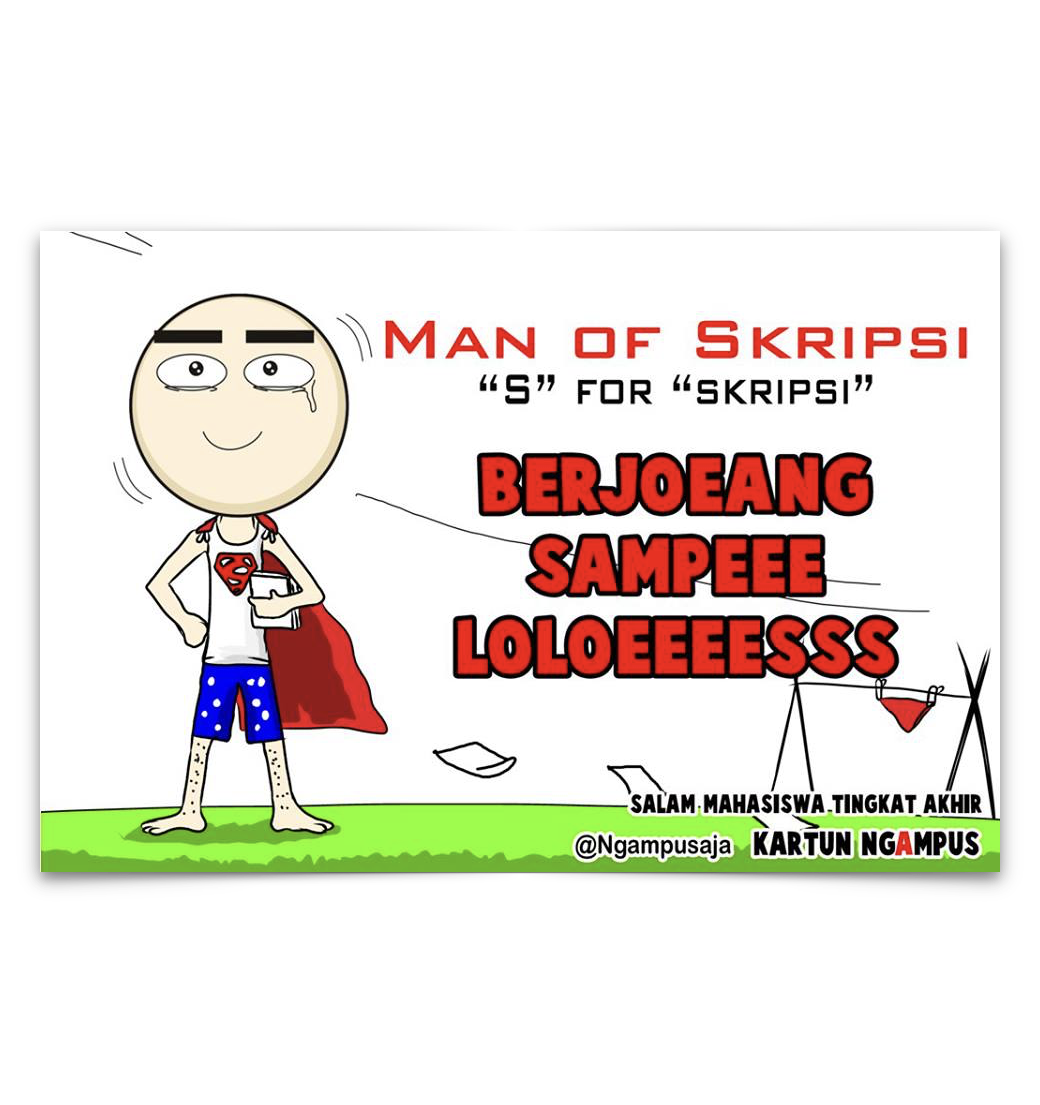 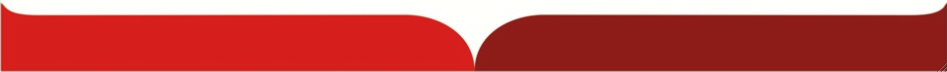 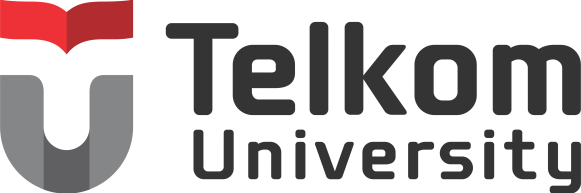 Penguji
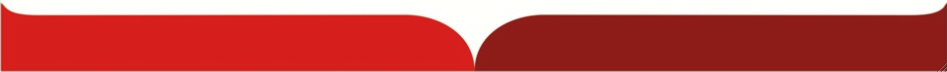 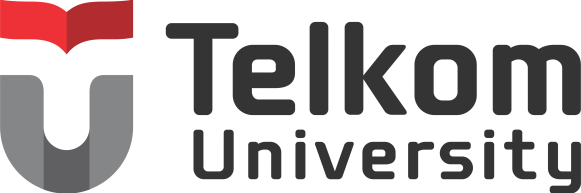 Peneliti dan Penulis Artikel
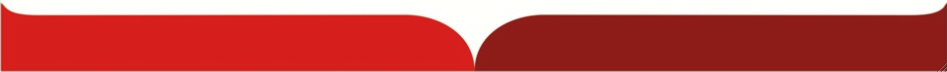 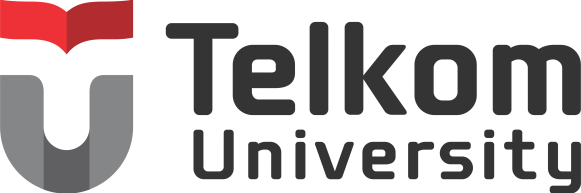 Pengabdian Masyarakat
Berpartisipasi secara aktif dalam Kegiatan kepanitiaan yang diselenggarakan oleh universitas/fakultas/prodi
Mampu membangun team work, cooperative 
Jangan lupa bahwa kita membawa nama institusi ketika kita melakukan kerjasama dengan pihak ketiga
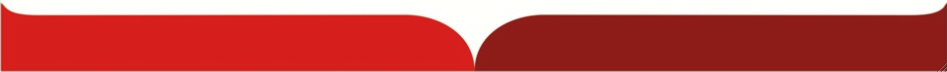 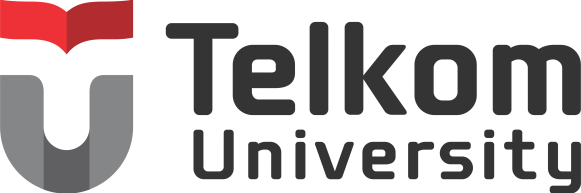 Lain-lain
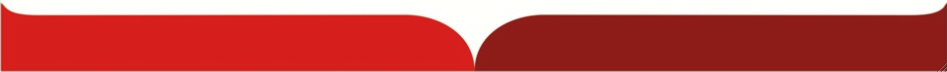 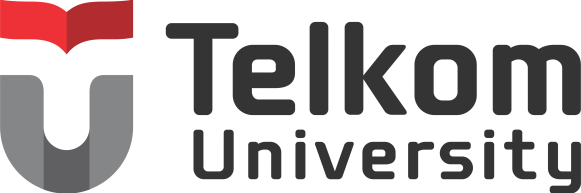 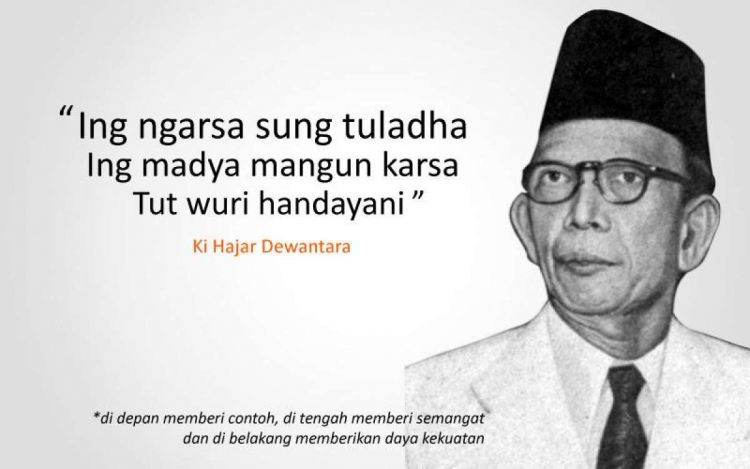 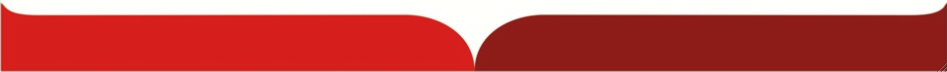 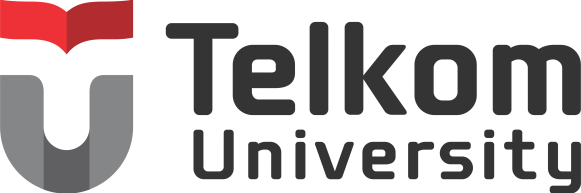 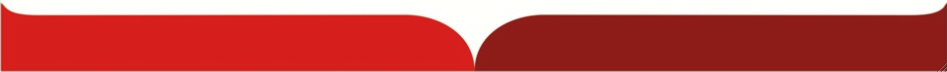 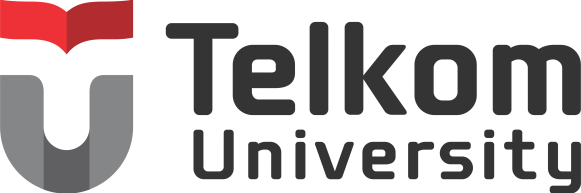 https://www.youtube.com/watch?v=y-dnO330G4Y
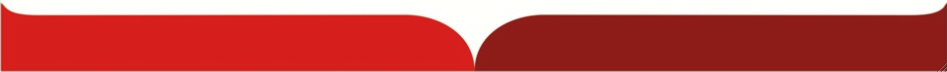